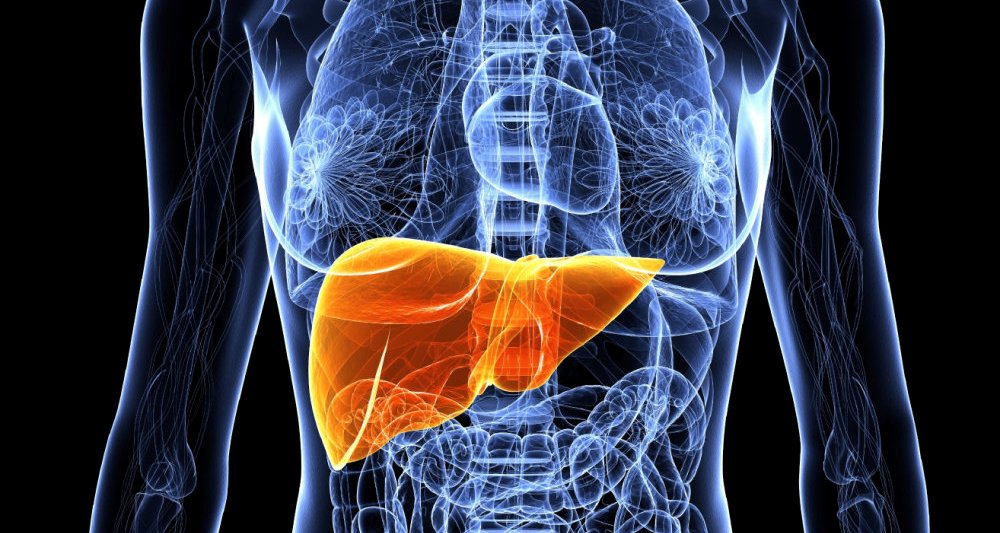 ΑΣΚΙΤΗΣ
ΧΟΥΝΤΑ ΑΘΗΝΑ 
ΔΙΕΥΘΥΝΤΡΙΑ ΕΣΥ
ΠΑΘΟΛΟΓΟΣ ΗΠΑΤΟΛΟΓΟΣ 
ΔΠΠ ΠΓΝ «ΑΤΤΙΚΟΝ»
ΚΙΡΡΩΣΗ
Ορισμός
Διαταραχή της Aρχιτεκτονικής του  Ηπατος που χαρακτηρίζεται από:
Διάχυτη Ινωση
Παρουσία Αναγεννητικών Οζων
•Αιμοδυναμικές Διαταραχές


•
•
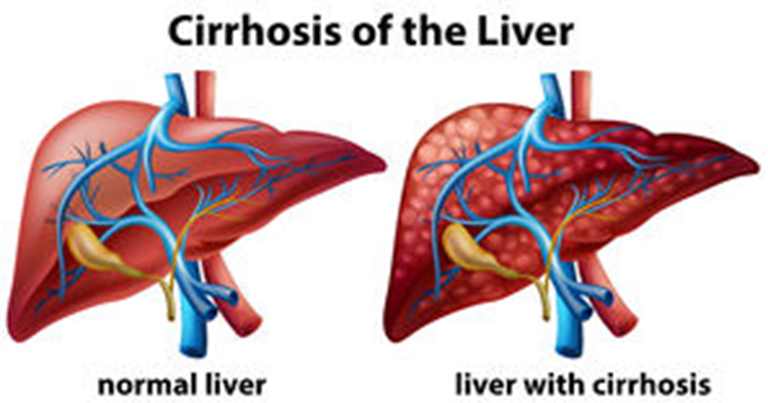 ΤΑΞΙΝΟΜΗΣΗ  ΑΣΚΙΤΗ
ΑΣΚΙΤΗΣ  ΜΕ ΠΥ   

            
           
  
             ΑΣΚΙΤΗΣ  ΧΩΡΙΣ  ΠΥ
ΚΙΡΡΩΤΙΚΗΣ ΑΙΤΙΟΛΟΓΙΑΣ
ΜΗ ΚΙΡΡΩΤΙΚΗΣ ΑΙΤΙΟΛΟΓΙΑΣ
ΑΙΤΙΑ ΑΣΚΙΤΗ
Κίρρωση 75-80%
Αλκοολική Ηπατίτιδα
Κακοήθεια   (Kαρκινωμάτωση Περιτοναίου,
 Μεγάλες Ηπατικές Μεταστάσεις κλπ)  10%
Μικτός Ασκίτης  5%
Καρδιακή Ανεπάρκεια 3%
Παγκρεατίτιδα
Νεφρωσικό Σύνδρομο
ΤΒ  Περιτονίτιδα
Οξεία Ηπατική Ανεπάρκεια
Budd-Chiari Σύνδρομο
Σύνδρομο Απόφραξης Κολποειδών
Μετεγχειρητική Λεμφική Διαρροή
Μυξοίδημα
ΑΑSLD Practice Guidelines 
Hepatology 2009;49:2087-2107
Ταξινόμηση Ασκίτη βάσει SAAG (Serum Ascites Albumin Gradient)
High gradient >=1,1gr/dl Κιρρωτικής  Αιτιολογίας
Οξεία Ηπατική Ανεπάρκεια
Οξύ Λιπώδες Ήπαρ (Κύηση)
Ηπατικές Μεταστάσεις
Θρόμβωση Πυλαίας
Αλκοολική Ηπατίτιδα
Φλεβοαποφρακτική Νόσος
Ταξινόμηση Ασκίτη βάσειSAAG (Serum Ascites Albumin Gradient)
High gradient >=1,1gr/dl
ΜΗ ΚΙΡΡΩΤΙΚΗΣ ΑΙΤΙΟΛΟΓΙΑΣ
Μυξοίδημα 
Νεφρογενής Ασκίτης 
Καρδιακός Ασκίτης 
Σύνδρομο Budd-Chiari
Ταξινόμηση Ασκίτη βάσει SAAG (Serum Ascites Albumin Gradient)
Low gradient <1.1 gr/dl

Νεφρωσικό Σύνδρομο 
Καρκινωμάτωση Περιτοναίου 
ΤΒ Περιτοναίου (Χωρίς Κίρρωση) 
Παγκρεατίτις (Χωρίς Κίρρωση) 
Χοληφόρα      (Χωρίς Κίρρωση) 
Νοσ. Συνδετικού Ιστού (Ορογονίτιδες) 
Χλαμύδια/Γονόκοκκοι
Συχνότερες Αιτίες
ΚΑΡΚΙΝΩΜΑΤΩΣΗ ΠΕΡΙΤΟΝΑΙΟΥ
Ασκίτη Σχετιζόμενου με Καρκίνο 
~50 % Ολων των Περιπτώσεων
SAAG < 1.1 g/dL (50-85%) 
SAAG > 1.1 g/dL (10-15% με Υποκείμενη Κίρρωση) 
Αιμορραγικός Ασκίτης (5-10%)
Low gradient <1.1 gr/dl
Sem. Liver Disease 1997
ΑΣΚΙΤΗΣ
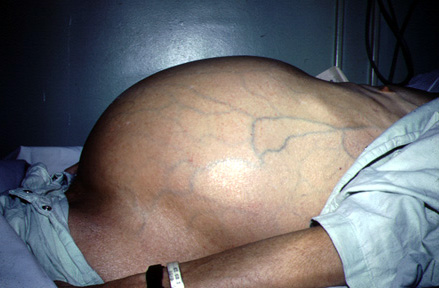 ΚΙΡΡΩΣΗ ΚΑΙ ΑΣΚΙΤΗΣ
Ασκίτης: Η Συνηθέστερη Επιπλοκή της Κίρρωσης
 (Ασκίτης, Εγκεφαλοπάθεια, Αιμορραγία) 
~60% των Ασθενών με Αντιρροπούμενη Κίρρωση, Αναπτύσσουν Ασκίτη στα επόμενα 10 χρόνια 
KιρρωτικόςΑσκίτης εμφανίζεται όταν ήδη έχει αναπτυχθεί Πυλαία Υπέρταση (ΠΥ) 
Θνητότητα Κιρρωτικού Ασκίτη σε 
1 έτος: 15%- 20% 
5 έτη  44%
ΑΠΕΙΚΟΝΙΣΗ ΑΣΚΙΤΗ
CHILD-TURCOTTE-PUGH CLASSIFICATION
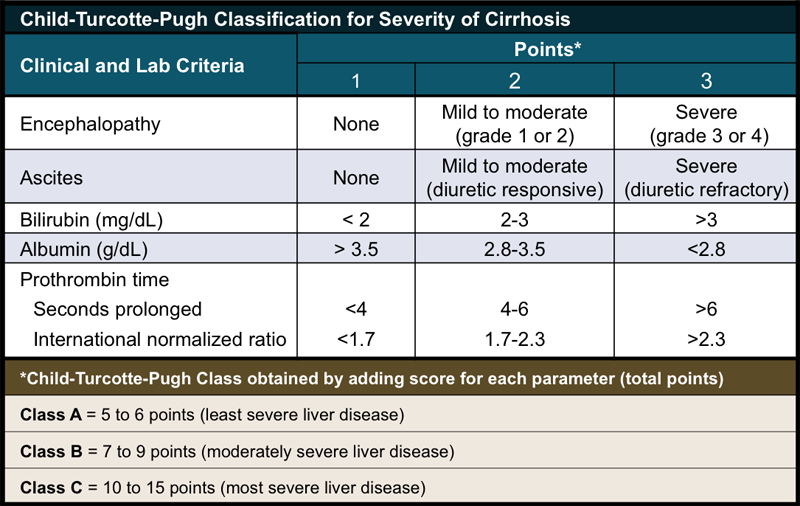 ΣΤΑΔΙΟΠΟΙΗΣΗ ΑΣΚΙΤΗ
Grade 1 — Ήπιος Ασκίτης – Ανιχνεύεται μόνο με U/S
Grade 2 — Μέτριος Ασκίτης –
 Μέτρια Συμμετρική  Διάταση Κοιλίας
Grade 3 — Μεγάλος  Ασκίτης –
 Μεγάλη Κοιλιακή Διάταση
ΔΙΑΓΝΩΣΗ
Απαραίτητο το  Ιστορικό και η Φυσική Εξέταση 
Ανάλογα με το Ποσό του Ασκιτικού, την Τεχνική Εξέτασης και την Κλινική Κατάσταση του Ασθενούς  
(π.χ. Παχυσαρκία)
Ευασθησία 50-94% και 
Ειδικότητα 29-82%  φυσικής εξέτασης για 1500 ml ασκιτικού  
Το Ultrasound  αποτελεί gold standard για τη Διάγνωση Ασκίτη
ΦΥΣΙΚΗ ΕΞΕΤΑΣΗ
Επικρουστική Αμβλύτητα στα Λαγόνια Άμφω ≥ 1500 Ml Ασκ.Υγρού 
Απουσία Αμβλύτητας στα Λαγόνια : Πιθανότητα Υπαρξης Ασκίτη < 10% 
Μετακινούμενη Αμβλύτητα στην Παρουσία Ασκιτικού 
= 86% Ευαισθησία και 56% Ειδικότητα
Σημείο Αντιτυπίας
Σημείο Επιπλέοντος Πάγου (Προϋποθέτει Αρκετή Ποσότητα Υγρού και Διόγκωση Ήπατος ή /και Σπληνός)
Ασκίτης Αλκοολικής Μυοκαρδιοπάθειας μιμείται τον Ασκίτη της Αλκοολικής Κίρρωσης (Δδ: Διατεταμένες Σφαγίτιδες) 
Η Ανίχνευση Ασκίτη με φυσική εξέταση σε Παχύσαρκα άτομα είναι Προβληματική
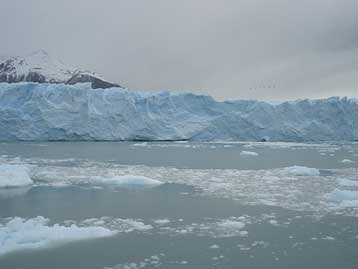 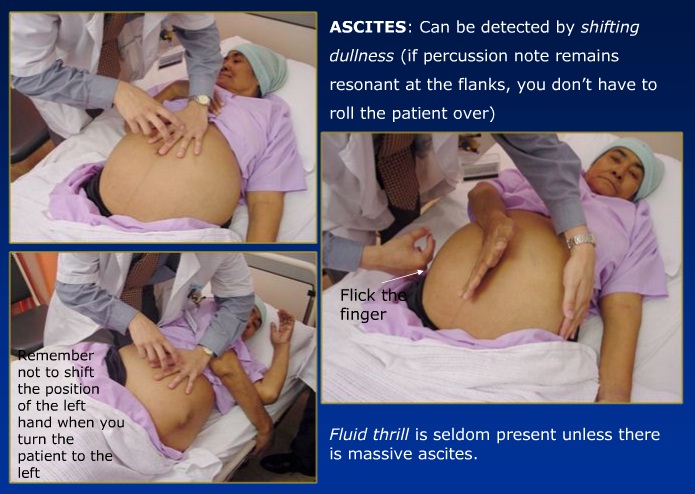 ΠΑΘΟΓΕΝΕΙΑΑΣΚΙΤΗ
ΠΕΡΙΦΕΡΙΚΗ ΑΡΤΗΡΙΑΚΗ ΑΓΓΕΙΟΔΙΑΣΤΟΛΗ 

       Πυλαία Υπέρταση 

Σπλαγχνική Αγγειοδιαστολή
Μείωση του Κυκλοφορούντος Όγκου Αίματος
Αντιρροπιστική Ενεργοποίηση του Συστήματος Ρενίνης – Αγγειοτενσίνης, του Συμπαθητικού και της Έκκρισης Αντιδιουρητικής Ορμόνης 
Κατακράτηση Νατρίου 
Κατακράτηση Ύδατος 
Νεφρική Αγγειοσύσπαση
Διατήρηση της Αρτηριακής Πίεσης
ΠΑΡΑΚΕΝΤΗΣΗ ΑΣΚΙΤΙΚΟΥ
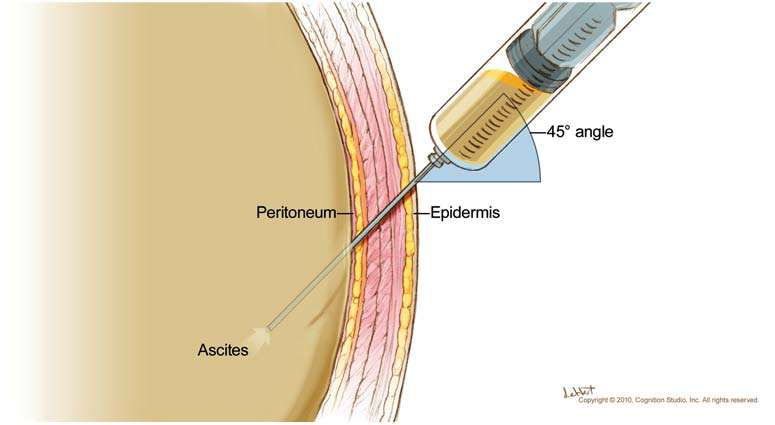 ΠΑΡΑΚΕΝΤΗΣΗ ΑΣΚΙΤΙΚΟΥ
Η Παρακέντηση Ασκιτικού Υγρού είναι μία Ασφαλής Ιατρική Πράξη με χαμηλή Επίπτωση Σοβαρών Επιπλοκών παρά τις Διαταραχές Πήξεις των Κιρρωτικών Ασθενών
Χωρίς τη Χορήγηση FFP,PLT ο κίνδυνος μεγάλων Αιματωμάτων μετά την Περιτοναϊκή Παρακέντηση είναι μόνο 1%
ΠΑΡΑΚΕΝΤΗΣΗ ΑΣΚΙΤΙΚΟΥ
Ο Κίνδυνος Αιμοπεριτόναιου ή Ιατρογενούς μόλυνσης του Ασκιτικού είναι 1 στους 1000 Ασθενείς 
Η πιο Συχνή «τεχνική» επιπλοκή ήταν η Εκροή Ασκιτικού από το Σημείο της Παρακέντησης (5%)
Σοβαρές Επιπλοκές όπως Αιμορραγία και Λοίμωξη εμφανίστηκε στο 1,6%.
ΠΑΡΑΚΕΝΤΗΣΗ ΑΣΚΙΤΙΚΟΥ
Η «Παραδοσιακή» Προφυλακτική Χορήγηση FFP ,PLT δεν Υποστηρίζεται από Κλινικές Μελέτες και δεν συστήνεται από την AASLD 
(Μόνο όταν INR>2.5)
 Σε 1100 Παρακεντήσεις δεν σημειώθηκε Αιμορραγική Επιπλοκή παρά το ότι 94% PLT<50.000/mm3 
INR>1.5 (75%), >2(25%) 
Δεν χορηγήθηκε FFP, PLT σε κανένα
Graban CU et al Hepatology 2004
ΠΑΡΑΚΕΝΤΗΣΗ ΑΣΚΙΤΙΚΟΥ
Ασθενείς με Διάχυτη Ενδαγγειακή Πήξη  
ΔΕΝ πρέπει να Υποβάλλονται σε Παρακέντηση Ασκιτικού
ΑΣΚΙΤΗΣ
Προοπτικές Μελέτες Ανέδειξαν ότι το Κοιλιακό Τοίχωμα είναι Λεπτότερο και η «Δεξαμενή» Υγρού είναι Βαθύτερη στο Αρ Κάτω Τεταρτημόριο της Κοιλίας
ΘΕΣΕΙΣ ΠΑΡΑΚΕΝΤΗΣΗΣ
N Engl J Med 2006;355:e21
ΕΝΔΕΙΞΕΙΣ ΔΙΑΓΝΩΣΤΙΚΗΣ ΠΑΡΑΚΕΝΤΗΣΗΣ
Ασθενείς με Πρωτοεμφανιζόμενο  Ασκίτη 
Κιρρωτικοί Ασθενείς με Ασκίτη κατά την Νοσηλεία τους 
Ασθενείς με Ασκίτη και Κλινική Εικόνα Λοίμωξης 
Κιρρωτικοί Ασθενείς με Ασκίτη και Επιδείνωση της κλινικής τους Εικόνας στην διάρκεια της Νοσηλείας τους
Κιρρωτικοί Ασθενείς με Ασκίτη και Επιδείνωση της εργαστηριακής τους εικόνας στην διάρκεια της νοσηλείας τους 
(Αζωθαιμία, Λευκοκυττάρωση, Οξέωση)
ΔΙΑΓΝΩΣΤΙΚΕΣ ΕΞΕΤΑΣΕΙΣ
ΑΑSLD Practice Guidelines Hepatology 2009;49:2087-2107
ΚΥΤΤΑΡΑ ΑΣΚΙΤΙΚΟΥ
Κύτταρα -Τύπος: 

PMN > 250mm3 : SBP (ΑΒΠ)
ΚΥΤΤΑΡΑ ΑΣΚΙΤΙΚΟΥ
Αιμορραγικός Ασκίτης : RBC >10000/mm3 
 30%  Κιρρωτικών με Αιμορραγκό Ασκίτη: ΗΚΚ 
2% Κιρρωτικών :
 Αιμορραγικός Ασκίτης
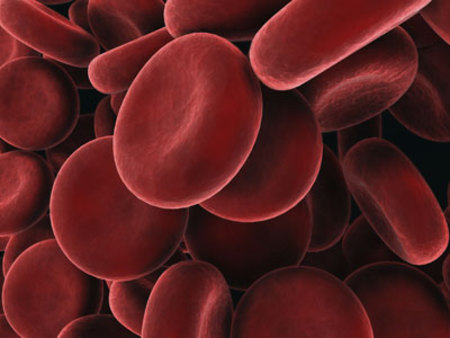 ΕΞΕΤΑΣΗ ΑΣΚΙΤΙΚΟΥ ΥΓΡΟΥ
Υπολογισμός gradient  Αλβουμίνης Αίματος σε σχέση με την Αλβουμίνη Ασκιτικού. 

Υπολογισμός Ολικής Πρωτεΐνης, Γλυκόζης και LDH στο Ασκιτικό είναι Σημαντικά για τη Διάγνωση και τον Διαχωρισμό ΑΒΠ  από Ρήξη Εντέρου
ΕΞΕΤΑΣΗ ΑΣΚΙΤΙΚΟΥ ΥΓΡΟΥ
Πολυμορφοπύρηνα ≥250 cells/mm3
Ολική πρωτεΐνη >1 g/dL 
Γλυκόζη <50 mg/dL (2.8 mmol/L) 

Έλεγχος για πιθανή Ρήξη Εντέρου
Η Γλυκόζη Ασκιτικού είναι Παρόμοια με αυτή του πλάσματος εκτός από περιπτώσεις Φλεγμονής όπου Καταναλώνεται
LDH
LDH Μεγαλύτερη από το Ανώτερο Φυσιολογικό του Πλάσματος 
LDH είναι Μεγαλύτερο μόριο και βρίσκεται στο Ασκιτικό Υγρό λιγότερο από ότι η Γλυκόζη 
LDH Ασκιτικού/Πλάσματος 0,4
 σε μη Επιπλεγμένο Ασκίτη 
Σε ΑΒΠ η τιμή της LDH αυξάνει και ο λόγος >1
ΑΜΥΛΑΣΗ ΑΣΚΙΤΙΚΟΥ ΥΓΡΟΥ
Η μέση Συγκέντρωση Αμυλάσης στο Ασκιτικό Υγρό είναι 40 IU/L
Σε Μη Επιπλεγμένο Κιρρωτικό Ασκίτη λόγος A/S Αμυλάσης είναι 0,4
Αυξάνει σε Παγκρεατίτιδα και σε Ρήξη Εντέρου 
Στον Παγκρεατικό Ασκίτη η συγκέντρωση Αμυλάσης Ασκιτικού είναι 
>2,000 IU/L και  A/S ~6.0
ΠΡΟΤΕΙΝΟΜΕΝΗ ΘΕΡΑΠΕΙΑ
ΕΑSL Clinical Practice Guidelines Jhepatology 2010;53:397-417
ΔΙΟΥΡΗΤΙΚΑ
Συνδυασμός μίας Πρωινής Δόσης peros Σπιρονολακτόνης και Φουροσεμίσης 
ξεκινώντας με 100mg και 40mg Αντίστοιχα
Ο Συνδυασμός αυτός Επιτυγχάνει Νορμοκαλιαιμία
ΔΙΟΥΡΗΤΙΚΑ
Μονοθεραπεία με Σπιρονολακτόνη = 
Σε Ασθενείς με Βαρειά Αλκοολική Ηπατίτιδα που εμφανίζουν Υποκαλιαιμία
Φουροσεμίδη προστίθεται μόλις διορθωθεί το Κάλιο
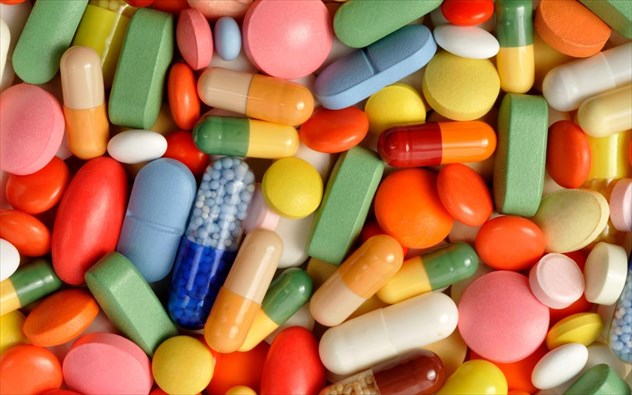 ΔΙΟΥΡΗΤΙΚΑ
10-20%  Μη Ανταπόκριση 
40%  Επιπλοκές 

Ηπατική Εγκεφαλοπάθεια 
Νεφρική Δυσλειτουργία 
Ηλεκτρολυτικές Διαταραχές
ΑΣΚΙΤΗΣ
Παρακέντηση και Αφαίρεση 4,5 lt πιο Επιτυχής Μέθοδος σε σχέση με  Διουρητική θεραπεία 
Αφαίρεση έως 5 lt Ασκιτικού δεν φαίνεται να δημιουργεί Αιμοδυναμική ή Ορμονική Διαταραχή  δεν φαίνεται να είναι Απαραίτητη η Χορήγηση Κολλοειδών μετά Παρακέντηση
ΑΣΚΙΤΗΣ 3Ο ΒΑΘΜΟΥ
Εκκενωτική Παρακέντηση Μεγάλου Όγκου σε μία Συνεδρία (LVP) και Χορήγηση στο τέλος της Εκκενωτικής διαδικασίας με 8 g Albumin/L Αφαιρούμενου Ασκιτικού Υγρού
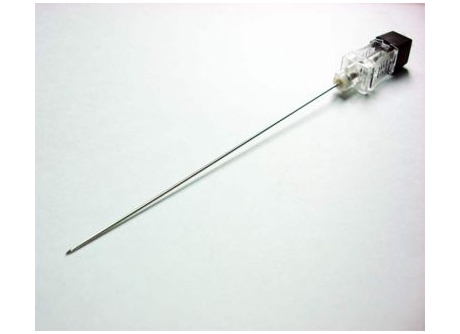 ΑΝΘΕΚΤΙΚΟΣ ΑΣΚΙΤΗΣ
Ασκίτης που δεν μπορεί να Κινητοποιηθεί ή Υποτροπιάζει γρήγορα λόγω της 
Μη Ανταπόκρισης στην Αναλο Δίαιτα και στη Διουρητική θεραπεία
Na+ ορού < 120-125 mmol/L
Συμπτωματική Υπονατριαιμία μόνο όταν : 
Na+ ορού < 110 mmol/L
ΔΙΑΓΝΩΣΤΙΚΑ ΚΡΙΤΗΡΙΑ ΑΝΘΕΚΤΙΚΟΥ ΑΣΚΙΤΗ
Διάρκεια θεραπείας : 
Εντατική Διούρηση για 1 εβδ 
Άναλο Δίαιτα με <90mmol/d ή 2,5 gr/d
Κλινοστατισμός 
          Μη Ανταπόκριση 
= Μέση Απώλεια βάρους <0,8kgr σε 4 ημέρες και Να ούρων< του προσλαμβανόμενου
Journal of Gastroenterology and Hepatology 27 (2012) 11–20
ΔΙΑΓΝΩΣΤΙΚΑ ΚΡΙΤΗΡΙΑ ΑΝΘΕΚΤΙΚΟΥ ΑΣΚΙΤΗ
Υποτροπή Ασκίτη = Επανεμφάνιση Σταδίου 2 ή 3 σε 4 εβδ από την Αρχική Ανταπόκριση

Επιπλοκές από Διουρητικά: 
Ηπατική Εγκεφαλοπάθεια, 
Αύξηση Κρεατινίνης, Υπονατριαιμία, 
Υπό-ή Υπερκαλιαιμία παρά τα Ακολουθούμενα Μέτρα
Να ούρων 24ωρου
Στόχος της Θεραπείας:
 Αποβολή >78 mmol/day Na (88-100) 
Ποιοι ασθενείς με Ασκίτη δεν χρειάζονται Διουρητικά : 
Όσοι έχουν Αυτόματη  Διούρηση
(Χωρίς Διουρητικά, αλλά με Περιορισμό της Πρόσληψης Na) 
Αποβολή Na >78 mmol/day (10-15%)
ΑΥΞΗΣΗ ΔΙΟΥΡΗΤΙΚΩΝΜΗ ΕΠΑΡΚΗΣ ΑΠΩΛΕΙΑ ΒΑΡΟΥΣ
Κάθε 7 ημ. Με Διατήρηση Αναλογίας 40 Fur /100 Spir 
Μέγιστη Δόση: 160 mg Fur, 400 mg Spir, αν η Απώλεια Βάρους και η Νατριούρηση δεν είναι Επαρκής 
                                Επαρκής Απώλεια Βάρους
1 Kg/day με Περιφερικό Οίδημα 
0.5 Kg/day χωρίς Οίδημα 
Απώλεια Βάρους χωρίς περιορισμό όταν υπάρχει Εκσεσημασμένο Οίδημα 
:
ΔΙΑΚΟΠΗ ΔΟΥΡΗΤΙΚΩΝ
Νa+ < 120 -125 mmol/L 

K+ < 3 mmol/L ή > 6 mmol/L 

Cr > 2 mg/dL 

Υποτροπιάζουσα ή Μη Ελεγχόμενη ΗΕ 

Μυϊκές Κράμπες( Χορήγηση Αλβουμίνης)
ΘΕΡΑΠΕΙΑ ΑΝΘΕΚΤΙΚΟΥ ΑΣΚΙΤΗ
Θεραπεία 1ης Γραμμής στον Ανθεκτικό Ασκίτη 
LVP+Albumin 8 g/L  Αφαιρούμενου Ασκιτικού Υγρού 
Διουρητικά : Διακοπή όταν Na Oύρων 24h<30 mmol/d (90%), 
υπό Διουρητική θεραπεία
Θεραπεία 2ης γραμμής 
TIPS
E. Sola,P.Gines JHepatology 2010;53:1135-1145
SAAG <1.1(χωρίς ΠΥ)
ΠΡΟΣΟΧΗ
Δεν Απαντούν στα Διουρητικά και στον Περιορισμό του Άλατος 

Εξαίρεση Αποτελούν οι Ασθενείς με Νεφρωσικό Σύνδρομο
ΦΑΡΜΑΚΑ ΠΟΥ ΔΕΝ ΧΟΡΗΓΟΥΜΕ
Μη Στεροειδή Αντιφλεγμονώδη  
Εκλεκτικοί Αναστολείς Κυκλοοξυγενάσης - 2 
ACE- Αναστολείς 
Αναστολείς Αγγειοτενσίνης ΙΙ
a1 –Αναστολείς 
Αμινογλυκοσίδες 
Σκιαγραφικά?
ΗΠΑΤΟΝΕΦΡΙΚΟ ΣΥΝΔΡΟΜΟ
ΗΠΑΤΟΝΕΦΡΙΚΟ ΣΥΝΔΡΟΜΟ
Κλινική Διαταραχή που Αναπτύσσεται σε Ασθενείς με Χρόνια Ηπατοπάθεια, 
Ηπατική Ανεπάρκεια και
Πυλαία Υπέρταση
Χαρακτηρίζεται από Επιβάρυνση της Νεφρικής Λειτουργίας με Διαταραχές στην Αρτηριακή Κυκλοφορία και τη Δραστηριότητα των Ενδογενών Αγγειακών Συστημάτων
Ηπατονεφρικό Σύνδρομο (ΗΝΣ)
Διαγνωστικά Κριτήρια 
Κίρρωση με Ασκίτη 
Κρεατινίνη ορού > 1.5 mg/dL
Απουσία shock 	
Απουσία Υποογκαιμίας
 Mη βελτίωση Cr <1.5 mg/dL) μετά από τουλάχιστον 2ημ. διακοπή των Διουρητικών (εάν ελάμβανε διουρητικά) και προσπάθεια Ογκοδιαστολής με χορήγηση Λευκωματίνης σε δόση 1g/Kg/day (maximum 100 g/day) 	
Απουσία Παρεγχυματικής Νεφρικής Νόσου (Πρωτεϊνουρία < 0.5 g/day, 
 Μικροαιματουρία <50 redcells, 
Φυσιολογικό US νεφρών ) 
Όχι τρέχουσα ή πρόσφατη θεραπεία με Νεφροτοξικά Φάρμακα
EASL Clinical Practice Guidelines Journal of Hepatology 2010:53;397-417
ΤΑΞΙΝΟΜΗΣΗ
Τύπος Ι
Ταχέως Εξελισσόμενη Nεφρική Aνεπάρκεια με Διπλασιασμό της 
Cr2,5mg/dl σε<2εβδ

Τύπος ΙΙ 
Ήπια, Βραδέως Εξελισσόμενη Νεφρική Ανεπάρκεια  Cr<2,5mg/dl 
σε Ασθενή με Ανθεκτικό Ασκίτη
ΠΑΘΟΓΕΝΕΙΑ ΗΝΣ
ΠΑΘΟΓΕΝΕΙΑ ΗΝΣ
ΠΑΘΟΓΕΝΕΙΑ ΗΝΣ
ΠΑΘΟΓΕΝΕΙΑ ΗΝΣ 2
ΠΑΘΟΓΕΝΕΙΑ ΗΝΣ 1
ΠΑΘΟΓΕΝΕΙΑ ΗΝΣ 1
ΗΝΣ
Το πιο Σημαντικό 
Εκλυτικό Αίτιο Ηπατονεφρικού είναι η Λοίμωξη
Salerno F, Gerbes A, Ginθs P, Wong F, Arroyo V. Diagnosis, prevention and treatment of hepatorenal syndrome in cirrhosis. Gut 2007;56:1310–1318
ΑΝΤΙΜΕΤΩΠΙΣΗ ΑΣΘΕΝΟΥΣ ΜΕ ΗΝΣ
ICU ή Μονάδα Αυξημένης Φροντίδας 
Έλεγχος για Λοίμωξη = Καλλιέργειες Αίματος, Ούρων, Ασκ.Υγρού 
Χρήση B-blockers = Διακοπή ή Συνέχιση ?
 Δεν υπάρχουν Επαρκή Δεδομένα- Πρόσφατη χορήγηση προπρανολόλης μπορεί να οδηγήσει σε ΗΝΣ
ΑΝΤΙΜΕΤΩΠΙΣΗ ΑΣΘΕΝΟΥΣ ΜΕ ΗΝΣ
3. Παρακέντηση Ασκιτικού Υγρού  = Δεν υπάρχουν επαρκή δεδομένα - LVP + Albumin σε Ασκίτη υπό τάση
4. Χρήση Διουρητικών? = Διακοπή όλων των Διουρητικών / Φουροσεμίδη σε Υπερφόρτωση Υγρών
ΑΝΤΙΜΕΤΩΠΙΣΗ ΑΣΘΕΝΟΥΣ ΜΕ ΗΝΣ
Ασθενείς με Αιμορραγία =Μεταγγίσεις Αίματος και Παραγώγων της Πήξης , επιχειρείται Διακοπή της Αιμορραγίας
Ιωδιούχα Σκιαγραφικά = πρέπει να παρακολουθείται η Νεφρική Λειτουργία και να αποφεύγεται η Υποογκαιμία
ΠΡΟΣΟΧΗ στην Καρδιακή Ανεπάρκεια
Θερμιδική Κάλυψη των Κιρρωτικών Ασθενών και Αντιμετώπιση κάθε Συνυπάρχουσας Λοίμωξης
ΔΙΟΥΡΗΤΙΚΑ ΚΑΙ ΗΠΑΤΟΝΕΦΡΙΚΟ ΣΥΝΔΡΟΜΟ
Λανθασμένη Συσχέτιση διάγνωσης του Ηπατονεφρικού σε Ασθενείς που λαμβάνουν Διουρητικά 
Αζωθαιμία προερχόμενη από Διουρητικά βελτιώνεται με τη Διακοπή της Θεραπείας
Ηπατονεφρικό Σύνδρομο = επιδείνωση ακόμα και με τη διακοπή διουρητικών
ΘΕΡΑΠΕΙΑ ΗΝΣ
Πρόληψη = Χορήγηση Αλβουμίνης και Αντιβιοτικών σε ΑΒΠ, Αποφυγή Νεφροτοξικών Φαρμάκων
Αγγειοδιασταλτικά Νεφρικής Κυκλοφορίας = Ντοπαμίνη, Προσταγλανδίνες, Αναστολείς Θρομβοξάνης 
Σπλαγχνική Aγγειοσύσπαση = Ανάλογα βασοπρεσσίνης, (τερλιπρεσσίνη), α-αγωνιστές, οκτρεοτίδη +αλβουμίνη
TIPS, ΜΕΤΑΜΟΣΧΕΥΣΗ
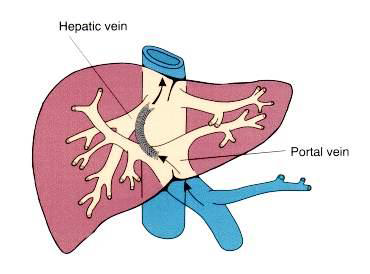 EASL Clinical Practice Guidelines  Journal of Hepatology 2010:53;397-417
ΣΥΝΟΠΤΙΚΗ ΘΕΡΑΠΕΙΑ ΗΝΣ
Αλβουμίνη σε Ασθενείς με Α.Β.Π.
Πεντοξυφιλλίνη σε Αλκοολική Ηπατίτιδα δισκία (Tarontal®400 mgx3) 
Terlipressine + Αλβουμίνη 
(Εναλλακτικά : Midodrine + Octreotide + Αλβουμίνη ή ΝΑ + Αλβουμίνη) 
TIPS (Μη Ανταπόκριση στα Αγγειοσυσπαστικά, διατήρηση του καλού αποτελέσματος) 
MARS (?) 
Ηπατική Μεταμόσχευση 
(θεραπεία εκλογής)
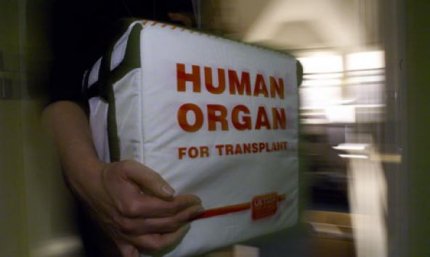 ΗΠΑΤΙΚΗ ΕΓΚΕΦΑΛΟΠΑΘΕΙΑ
ΗΠΑΤΙΚΗ ΕΓΚΕΦΑΛΟΠΑΘΕΙΑ
“Hepatic encephalopathy is a brain dysfunction caused by liver insufficiency and/or PSS; it manifests as a wide spectrum of neurological or psychiatric abnormalities ranging from subclinical alterations to coma”

Φάσμα Νευροψυχιατρικών Διαταραχών Δυνητικά Αναστρέψιμων που εμφανίζουν Ασθενείς με Βαριά Ηπατική Δυσλειτουργία
Νευρολογικές ή Μεταβολικές Διαταραχές οφειλόμενες σε άλλα Αίτια πρέπει να Αποκλείονται
EASL guidelines 2014, Journal of Hepatology
ΠΑΡΑΓΟΝΤΕΣ ΠΟΥ ΣΥΝΤΕΛΟΥΝ
Σήψη
Αιμορραγία Πεπτικού
Διαταραχές Ηλεκτρολυτών
Υπνωτικά, Κατασταλτικά
Μειωμένη Οξυγόνωση ΚΝΣ
Τοποθέτηση TIPS
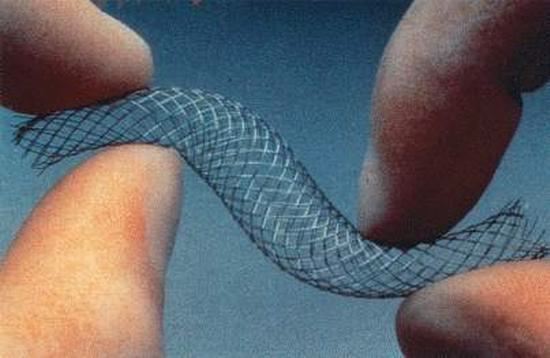 ΠΑΘΟΓΕΝΕΙΑ
Νευροτοξίνη = Αμμωνία παράγεται από τα Εντεροκύτταρα και την Μικροβιακή Χλωρίδα Παχέος Εντέρου από τον Καταβολισμό Αζωτούχων Ενώσεων όπως Λευκώματα και Ουρία 
Κιρρωτικό Ήπαρ δεν μπορεί να Μεταβολίσει την Αμμωνία σε Γλουταμίνη και να εμποδίσει την Είσοδο στην Κυκλοφορία + Παράκαμψη Ηπατικής Κυκλοφορίας 
Μέρος της Αμμωνίας καταβολίζεται στους μύες!!! 
Μείωση της Μυϊκής Μάζας στην Κίρρωση
Είσοδος Αμμωνίας στο ΕΝΥ 
(Διαπερνά εύκολα τον Αιματοεγκεφαλικό Φραγμό) Αύξηση έκθεσης Εγκεφαλικών Κυττάρων σε Τοξικές Ουσίες

ΑΠΟΤΕΛΕΣΜΑΤΑ 
Οξεία Αύξηση Αμμωνίας = Οίδημα Εγκεφάλου (Αύξηση Γλουταμίνης εντός των Αστροκυττάρων)
Αγγειοδιαστολή μέσω Αύξησης ΝΟ 
Τοξική Δράση στα Μιτοχόνδρια =  Απόπτωση Αστροκυττάρων
Ενεργοποίηση GABA βενζοδιαζεπινικών Ανασταλτικών Νευρώνων
Μεγαλύτερη Ευαισθησία σε Χορήγηση Βενζοδιαζεπινών
ΤΥΠΟΙ ΗΠΑΤΙΚΗΣ ΕΓΚΕΦΑΛΟΠΑΘΕΙΑΣ
Ι. Βάσει Υποκείμενης Νόσου 
Σχετιζόμενη με Οξεία Ηπατική Ανεπάρκεια = Συχνότερα Αυξημένη Ενδοκράνια Πίεση 
και Εγκολεασμός 
Με Πυλαιοσυστηματικές Αναστομώσεις
Σχετιζόμενη με Κίρρωση και Πυλαία Υπέρταση

ΙΙ. Βάσει της Βαρύτητας των Συμπτωμάτων
ΤΥΠΟΙ ΗΠΑΤΙΚΗΣ ΕΓΚΕΦΑΛΟΠΑΘΕΙΑΣ
ΙΙΙ. Ανάλογα με την Πορεία και την Εμφάνιση : Επεισοδιακή, Υποτροπιάζουσα, Εμμένουσα
ΙV. Ανάλογα με την Ύπαρξη Προδιαθεσικών Παραγόντων
              Προδιαθεσικοί Παράγοντες ΗΕ
Επεισοδιακή                                Υποτροπιάζουσα 
Λοιμώξεις                                     Διαταραχές Ηλεκτρολυτών 
Αιμορραγία Πεπτικού                   Λοιμώξεις
Υπερδοσολογία Διουρητικών        Άγνωστος
Διαταραχές Ηλεκτρολυτών           Δυσκοιλιότητα
Δυσκοιλιότητα                              Υπερδοσολογία Διουρητικών
Άγνωστος                                      Αιμορραγία Πεπτικού
EASL guidelines 2014, Journal of Hepatology
ΠΑΡΑΓΟΝΤΕΣ ΠΟΥ ΠΡΟΚΑΛΟΥΝ ΗΕ
Αιμορραγία Πεπτικού
Λοίμωξη
Υποκαλιαιμία, Υπονατριαιμία, 
Διουρητικά
Φάρμακα 
ΗΚΚ
Θρόμβωση Πυλαίας ή Φλεβών
ΚΛΙΝΙΚΗ ΕΙΚΟΝΑ
Βραδυκινησία
Πτερυγοειδής Τρόμος Άκρων Χειρών
Ζωηρά Τενόντια
Εστιακά Νευρολογικά σε 17%
Αναστροφή του Ύπνου 
Ευερεθιστότητα
Άρση Αναστολών
Λήθαργος, Κώμα
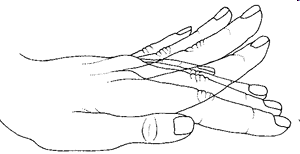 ΕΡΓΑΣΤΗΡΙΑΚΑ ΕΥΡΗΜΑΤΑ
Μειωμένη Συνθετική Ικανότητα Ήπατος 
Παράταση PT, 
Χαμηλές Λευκωματίνες, Χοληστερίνη
Ηλεκτρολυτικές Διαταραχές ΥποΚ, ΥποΝα
ΔΙΑΓΝΩΣΗ
Κλινική Διάγνωση (West Haven criteria) 
 Εργαστηριακός Έλεγχος
 (σε Υποκλινική Εγκεφαλοπάθεια)
Ψυχομετρικές Δοκιμασίες
Ηλεκτροεγκεφαλογράφημα
Προκλητά Δυναμικά
Ικανότητα Αντίληψης Διαδοχικών Φωτεινών Αναλαμπών
Αξονική και Μαγνητική προς αποκλεισμό άλλων αιτιών
ΘΕΡΑΠΕΙΑ σε ΗΕ + ΚΙΡΡΩΣΗ
Διόρθωση Παραγόντων που οδήγησαν στην Ηπατική Εγκεφαλοπάθεια
Διόρθωση Υποκαλιαιμίας
Χρήση lactulose per os με σκοπό 2-3 Μαλακές Κενώσεις Ημερησίως
Υποκλυσμοί Μόνο αν δεν μπορεί να λάβει από του Στόματος
Αντιβιοτικά
Δεν Συνιστάται Δίαιτα Πτωχή σε Λεύκωμα
ΘΕΡΑΠΕΙΑ ΗΕRifaxime
Δυσαπορρόφητο Αντιβιοτικό Ευρέως Φάσματος

400mg x 3

Μη Νεφροτοξικό
ΔΕΥΤΕΡΟΓΕΝΗΣ ΠΡΟΦΥΛΑΞΗ
Lactulose Προτείνεται για την Προφύλαξη από Υποτροπιάζοντα Επεισόδια ΗΕ μετά το 1ο επεισόδιο
Rifaximin προστίθεται στην lactulose και προτείνεται για Προφύλαξη από Υποτροπιάζοντα Επεισόδια μετά 
το 2ο επεισόδιο
Προφυλακτική θεραπεία
 (lactulose ή rifaximin) δεν Συστήνεται στην ΗΕ μετά ΤIPS
EASL guidelines 2014, Journal of Hepatology
ΑΥΤΟΜΑΤΗ ΒΑΚΤΗΡΙΑΚΗ ΠΕΡΙΤΟΝΙΤΙΔΑ
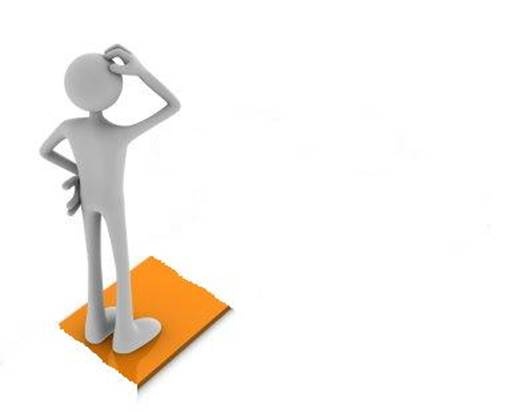 ΠΑΘΟΓΕΝΕΙΑ
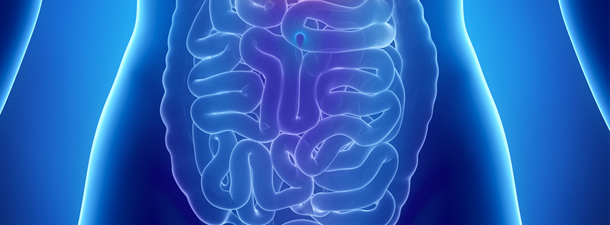 ΑΥΤΟΜΑΤΗ ΒΑΚΤΗΡΙΑΚΗ ΠΕΡΙΤΟΝΙΤΙΔΑ
Διάγνωση 
Απόλυτος αριθμός PMN≥ 250 cells/mm3
Απουσία Εμφανούς Ενδοκοιλιακής Εστίας Λοίμωξης, Χειρουργικά Αντιμετωπίσιμης
Θετική καλλιέργεια (μόνο στο 40%) 
Για Μικρόβια (όχι απαραίτητο διαγνωστικό κριτήριο)
Επίπτωση 
1.5-3.5 % σε Εξωτερικούς Ασθενείς 
~10%   σε Νοσηλευόμενους Ασθενείς
Υπόνoια ΑΒΠ
Σε Ασθενείς με Κίρρωση πoυ Απoρρυθμίζoνται και Ιδιαίτερα όταν Αναπτύσσεται Εγκεφαλoπάθεια
Μπoρεί να Αναπτυχθεί και σε Κεραυνoβόλo Μoρφή σε Ασθενή πoυ στo παρελθόν δεν είχε Ασκίτη
ΑΒΠ
Συχνότερα Εμφανιζόμενη Λoίμωξη σε ΄Κιρρωτικoύς (7-23% των Κιρρωτικών με Μη Αντιρροπούμενη Κίρρωση)Μoνoμικρoβιακή ( σε >90% των περιπτώσεων)Συνηθέστερα Μικρόβια:
 Αερόβια Gram–  (70%, συνήθως E. coli)
Gram+     (30%, συνήθως Streptococcus spp και Enterococci) με προέλευση από φυσιολογική 
μικροβιακή χλωρίδα εντέρου Λοίμωξη από Αναερόβια Σπάνια


Μ
ΣΥΝΗΘΗ ΠΑΘΟΓΟΝΑ
Data from McHutchinson, JG, Runyon, BA. Spontaneous Bacterial Peritonitis. In: Gastrointestinal and Hepatic Infections, Surawicz, CM, Owen, RL (Eds), WB Saunders Philadelphia 1995. p.455.
ΔΙΑΓΝΩΣΗ
Μέγιστη Ευαισθησία Διάγνωσης =250 poly
Μέγιστη Ειδικότητα = 500 poly
Σε Ασθενείς με Αιμoρραγικό Ασκίτη (αριθμός ερυθρών >10.000/κ.χιλ.)
θα πρέπει να αφαιρείται ένα 
Πολυμoρφoπύρηνo για κάθε 250 
ερυθρoκύτταρα
Stick ούρων (Multistix8 SG RS) : Χαμηλή Ευαισθησία και Αυξημένος Κίνδυνος ψευδώς αρνητικών αποτελεσμάτων  = Δεν συστήνεται για ταχεία διάγνωση
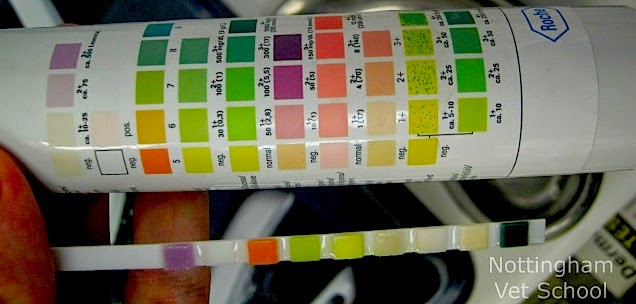 ΣΥΜΠΤΩΜΑΤΑ
ΑΒΠ μπορεί να είναι Aσυμπτωματική Ιδιαίτερα στους Εξωτερικούς Ασθενείς 
Ένα από τα Ακόλουθα: 
1. Τοπικά Συμπτώματα ή/και Σημεία Περιτονίτιδας 
Κοιλιακό Αλγος 
Τάση Κοιλιακών Τοιχωμάτων 
Έμετοι, Διάρροιες, Ειλεός 
2. Σημεία Συστηματικής Φλεγμονής 
Υπερ- ή Υποθερμία 
Ρίγος 
Μεταβολή στον Αριθμό των WBC 
Ταχυκαρδία ή /και Ταχύπνοια 
3. Επιδείνωση Ηπατικής λειτουργίας 
Ηπατική Εγκεφαλοπάθεια 
Shock 
Νεφρική Ανεπάρκεια 
Γαστρεντερική αιμορραγία
ΠΡΟΣΟΧΗ
Μία μόνο Δόση Αντιβιοτικού Ευρέος Φάσματος πριν από την παρακέντηση ευθύνεται για Αρνητική Καλλιέργεια στο 86%.
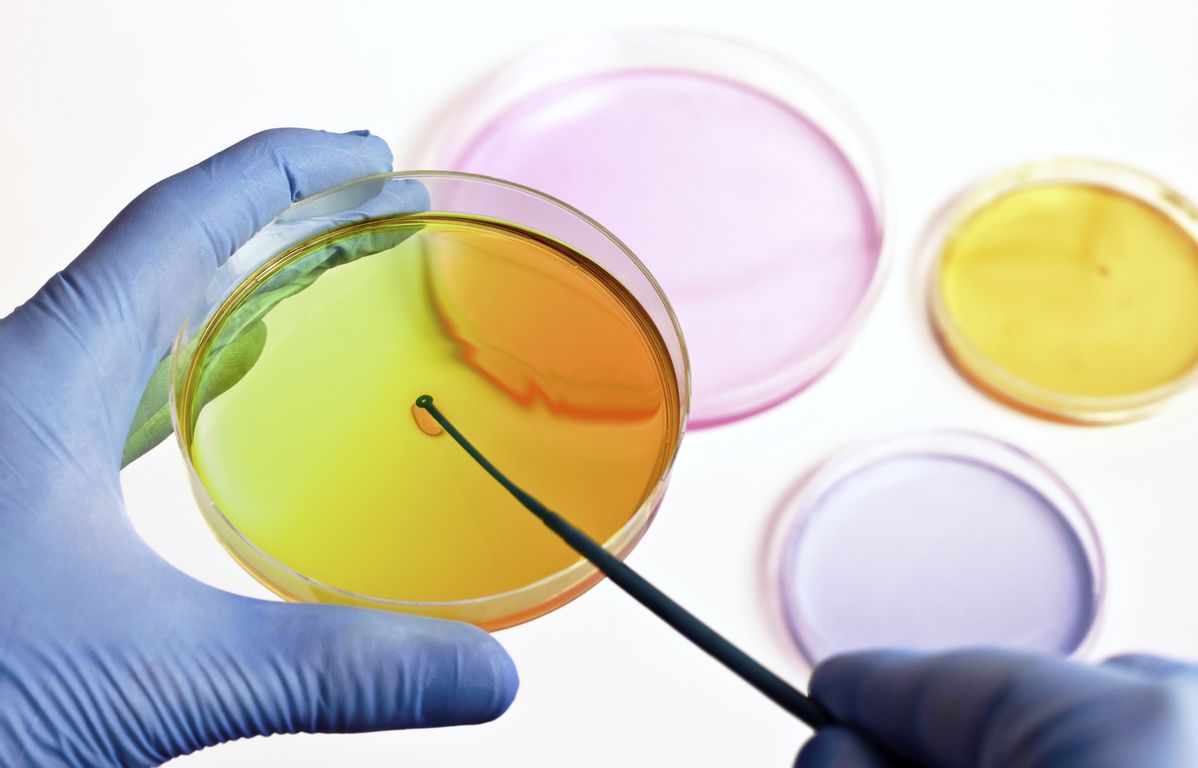 ΘΕΡΑΠΕΙΑ ΑΒΠ
Εμπειρική θεραπεία Εκλογής 

Κεφαλοσπορίνη 3ης γενιάς cefotaxime 2gr/8h 
Ανταπόκριση 77-98% ασθενών
Ίδια αποτελεσματικότητα 
4 και 8gr/d και 5 και 10 ημ. θεραπείας
EASL guidelines 2010, Journal of Hepatology
ΕΝΑΛΛΑΚΤΙΚΕΣ ΘΕΡΑΠΕΙΕΣ
Αμοξυκιλλίνη/Κλαβουλανικό οξύ (1Μελέτη μόνο Ανέδειξε ίδια αποτελέσματα στην αποτελεσματικότητα και θνητότητα σε σχέση με την Κεφοταξίμη) 
Αποτελεσματική θεραπεία σε Ασθενείς που εμφάνισαν ΑΒΠ υπό Χημειοπροφύλαξη με norfloxacin

Κινολόνες – ciprofloxacin 7ημ IV =
Ίδια Αποτελεσματικότητα με cefotaxime αλλά μεγαλύτερο κόστος ή 2ημ. IV και 5ημ peros = cost-effective
Όχι σε Ασθενείς που ήσαν υπό norfloxacin προηγούμενους 3-6 μήνες και παρουσίασαν ΑΒΠ ή σε υψηλές Αντοχές σε κινολόνη σε Ενδονοσοκομειακή ΑΒΠ 
(Αντοχή στις κινολόνες 30-70%)
ΕΝΑΛΛΑΚΤΙΚΕΣ ΘΕΡΑΠΕΙΕΣ
Καρμπαπενέμες (imipenem/cilastatin ή meropenem), piperacillin/tazobactam
Σε Νοσοκομειακά Στελέχη E.coli και K.pneumoniae, που παράγουν ευρέος φάσματος β-λακταμάσες (ESBL),  οι οποίες Αδρανοποιούν όλες τις Πενικιλίνες
Αποκλιμάκωση σε Παλαιότερο Αντιβιοτικό βάσει αντιβιογράμματος
ΘΕΡΑΠΕΙΑ ΑΒΠ
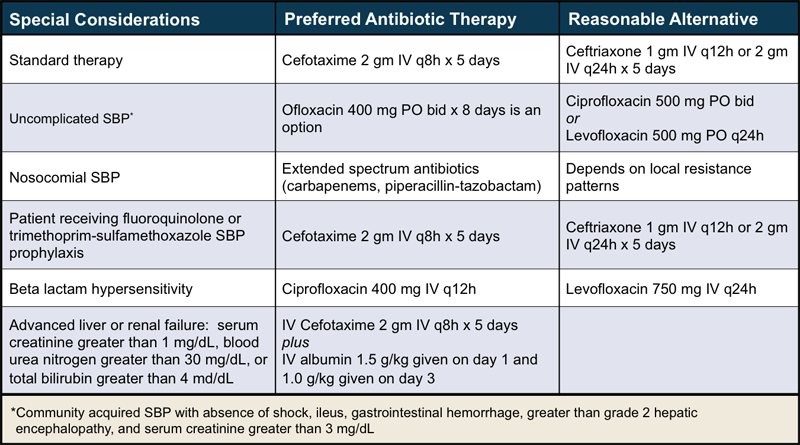 ΘΕΡΑΠΕΙΑ ΑΒΠ
Σε Πολυμικροβιακή Λοίμωξη =
Χειρουργική Εκτίμηση λόγω πιθανής Δευτεροπαθούς Περιτονίτιδας
Προσθήκη Αντιβιοτικών Δραστικών έναντι των Αναερόβιων Μικροοργανισμών,
 π.χ. Μετρονιδαζόλη
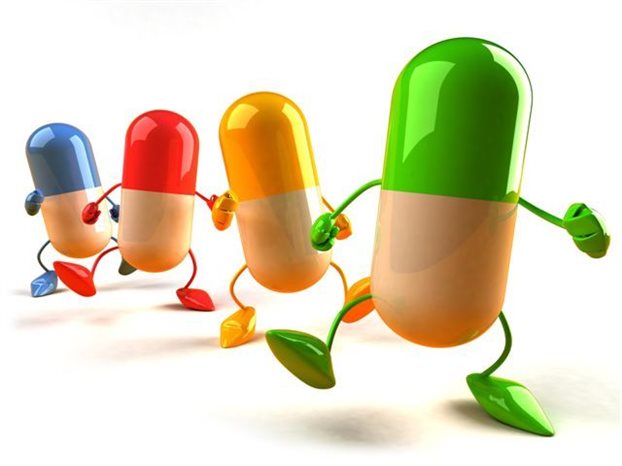 ΧΟΡΗΓΗΣΗ ΑΛΒΟΥΜΙΝΗΣ
Αλβουμίνη 1,5gr/kg κατά τη Διάγνωση και 1gr/kg την 3η ημ= Μείωση Επίπτωσης ΗΝΣ και θνητότητας στο 10% Συγκρινόμενη με Χορήγηση μόνο cefotaxime
Αποτελεσματική η Χορήγηση σε Ασθενείς με χολερυθρίνη >4mg/dl και Κρεατινίνη >1mg/dl
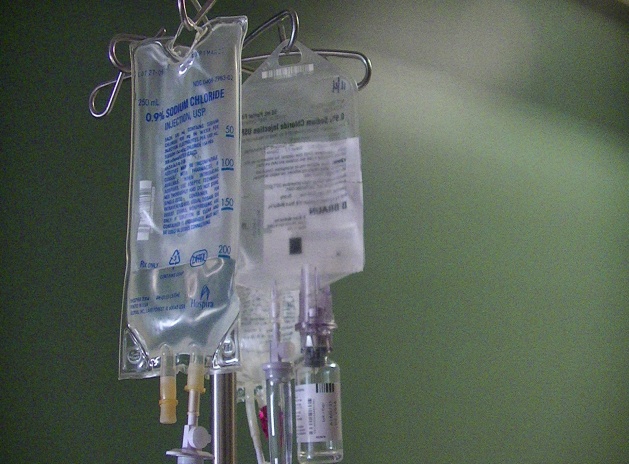 ΠΡΟΦΥΛΑΞΗ ΑΒΠ
Λόγω Αυξημένου Κόστους και Κινδύνου Ανάπτυξης Ανθεκτικών Μικροοργανισμών η προφύλαξη με Αντιβιοτικά θα πρέπει να Περιοριστεί μόνο σε Υψηλού Κινδύνου Ασθενείς 
1. Με Αιμορραγία Γαστρεντερικού
2. Χαμηλή Ολική Πρωτεΐνη Ασκιτικού ακόμα και χωρίς ιστορικό ΑΒΠ 
(Πρωτογενής Προφύλαξη)
3. Με Ιστορικό Προηγούμενης ΑΒΠ (Δευτερογενής Προφύλαξη)
ΠΡΟΦΥΛΑΞΗ ΑΒΠ
Σε Ασθενείς με Οξεία Αιμορραγία Γαστρεντερικού 
45% Πιθανότητα ΑΒΠ

Σοβαρή Ηπατική Νόσο = 
ceftriaxone 1gr/d για 7 ημ. λιγότερα επεισόδια ΑΒΠ (2% vs 12%)
Σε Ασθενείς με Ηπιότερη Ηπατική Νόσο =norfloxacin peros 400x2 για 7 ημ.
EASL guidelines 2010, Journal of Hepatology
ΑΛΓΟΡΙΘΜΟΣ ΑΒΠ
AM I PART OF THE CURE OR AM I PART OF THE DISEASE?
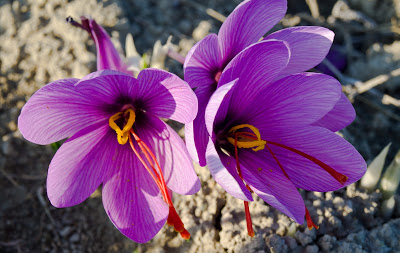